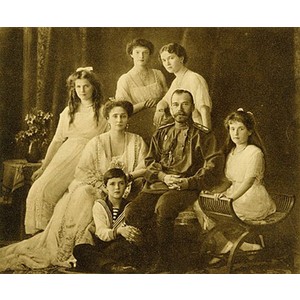 Do Now:Grab today’s Agenda (8:5).Watch!
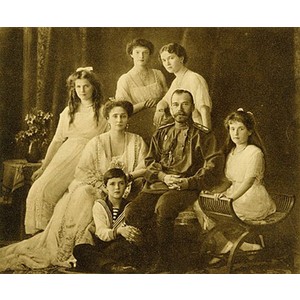 Objective:The Russian Revolution
WHII.10c
TSWDK of the worldwide impact of World War I by citing causes and consequences of the Russian Revolution.
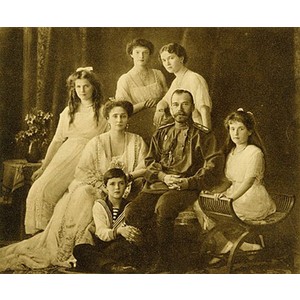 The Russian Revolution
The Romanovs
Road to Revolution
Revolution
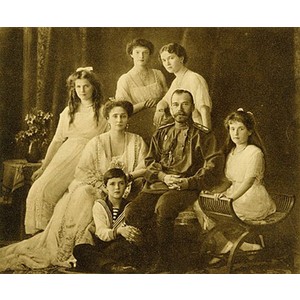 The Romanovs
Nicholas II
Son of Alexander III
A highly sensitive man who preferred to be with his family than involve himself in the day-to-day running of his nation.
He was frequently bullied into doing things by his overbearing wife, Alexandra
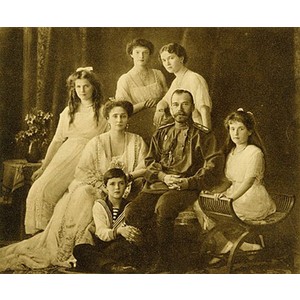 The Romanovs
Alexandra
Nicholas II married Princess Alexandra in 1894.  
She was the grand-daughter of Queen Victoria.
She was a strong supporter of Russification
Everyone within the empire should be Russian – in both culture and religion.
Was never popular in Russia.  Her personality upset and angered many people.
Determined to produce a male heir to the Romanov dynasty.
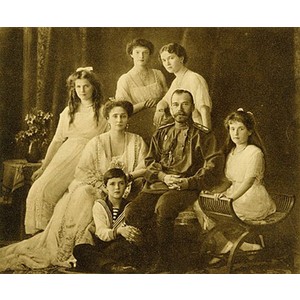 The Romanovs
Alexis
In 1904, amidst much celebration, Alexis was born. 
However, Alexis was diagnosed as a hemophiliac and was not expected to live long.
Both parents devoted much time to the boy and left the government of Russia to others.
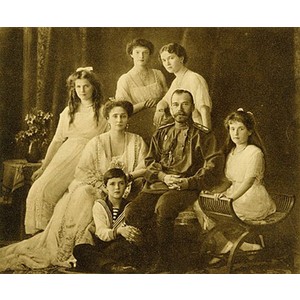 The Romanovs
Rule
After years of repression under Alexander III, Russians hoped for a new start under Nicholas.
But his reign got off to a bad start from the first day.
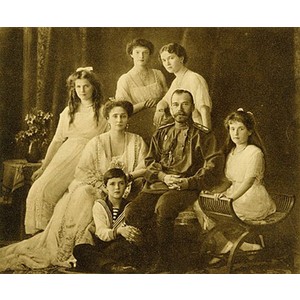 The Romanovs
Rule
After years of repression under Alexander III, Russians hoped for a new start under Nicholas.
But his reign got off to a bad start from the first day.  Coronation, 1894.
Large crowd
Stampede and 1,300 were crushed to death.
Nicholas and Alexandra acted as if nothing happened and attended the coronation ball that evening.
Continued father’s harsh policies; kept many of his father’s ministers.
Industrialization, which had only just recently begun, started to create serious problems in the cities.  Authorities were dealing with it… but they were ill-equipped to deal with it.
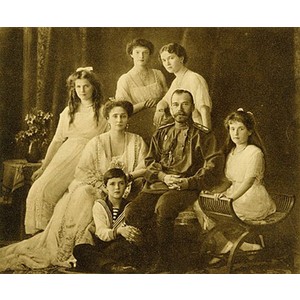 The Road to Revolution
The Russo-Japanese War
1904-1905
War was an attempt to divert people’s attention away from difficult domestic issues.
Fought Japan over profitable ports in the east.
War was a disaster.  Russia lost.
News created further social unrest.
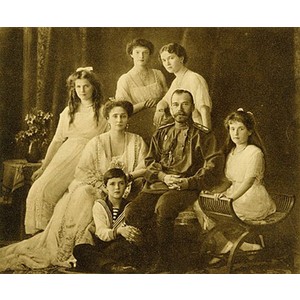 Road to Revolution
1905 Revolution
Started as a peaceful gathering to protest their lifestyle – harsh working and living conditions.
As the people marched to Winter Palace, confronted by troops.  Somebody (?) fired… several hundred protesters lay dead.
“Bloody Sunday”  (one of many)
What started as an economic protest turned into a political protest.
Spread to Moscow.  More protests.
Nicholas used troops to put down the strikes.
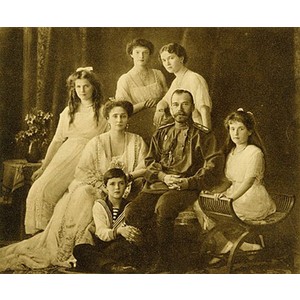 Road to Revolution
Political Ideologies
Right:  Wanted reform but that which strengthened the monarchy.  Believed that any reform that aided the lives of the poor as a sign of weakness.
Left:  Social Revolutionaries and Social Democrats.  Wanted the wholesale shake-up of Russian society to advance the cause of the poor at the expense of the rich and those in government.
Marxism:  The political and economic philosophy of Karl Marx and Friedrich Engels in which the concept of class struggle plays a central role in understanding society’s allegedly inevitable development from bourgeois oppression under capitalism to a socialist and ultimately classless society.
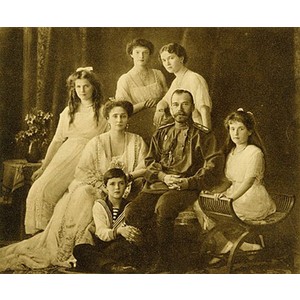 Road to Revolution
Vladimir Ilich Lenin
1870-1924
Exiled to Serbia in 1895 for his political activities.
Later moved to Switzerland. 
Lenin’s methods differed greatly from those of Western European Marxists, as did his theories.  The reason for this is that Marxism works in an industrialized society.  Russia was not industrialized; Russia was mostly agricultural society and therefore lacked the proletariat class to start the revolution.
So Lenin advocated the formation of a small elite group of professional revolutionaries, the “vanguard of the proletariat.”  These professionals, subject to strict party discipline, would anticipate the proletariat’s needs and best interests and lead them through the “democratic centralism.”
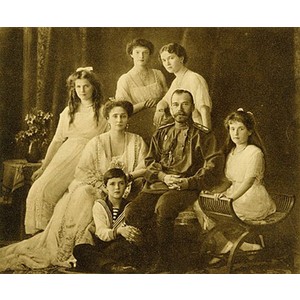 Road to Revolution
Split
Social Democrats met in 1903 in London and split into two wings over the question of timing of the revolution and the nature of the party:
The Bolsheviks:  Followed Lenin’s revisionist views.  Prepared to move the pace of history along through democratic centralism.
The Mensheviks:  Believed that Russian socialism should grow gradually and peacefully in accordance with Marxist principles of development by bourgeois political parties.  They knew that their victory was inevitable, given the historical dialectic, and that the proletariat would play the lead role, assisted by the party.
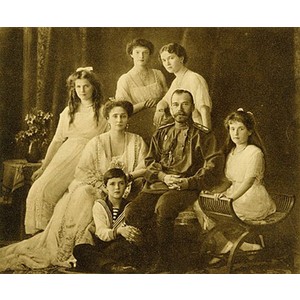 Revolution
Gregory Rasputin
1872-1916
Peasant and uneducated
Left home in Siberia in 1901 and wandered.
Gained reputation:
As a healer
As a man whose moral behavior left a lot to be desired; his immoral behavior shocked people.
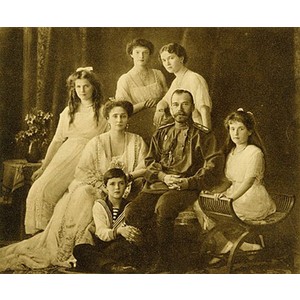 Revolution
Gregory Rasputin
In 1905, met the tsarina of Russia who was fascinated by this man.  He “saved” her son from death and soon acquired huge influence over the Romanovs.
“Mad Monk”
Many rumors flew.  Rasputin brought huge disrepute on the Romanovs.
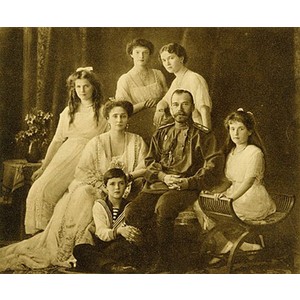 Revolution
World War I
Ruling Russia
Nicholas had a romantic vision of him leading his army.  He spent much time at the Eastern Front.  
Bad idea.
With Nicholas gone, Alexandra was left with running the country… 
Rasputin took charge of just about all aspects of government.  Ministers who criticized Rasputin or who disagreed with his policies were summarily dismissed.
Government and army were even less efficient.
Russians were frustrated… Rasputin was killed in December 1916.
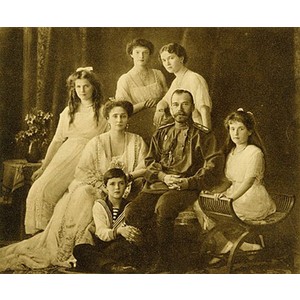 Revolution
World War I
The War Front
The Germans defeated Poland in 1916 and advanced 200 miles outside Moscow.
Soldier morale was poor.
Desertion became a growing problem.
Food supplies poor and erratic.
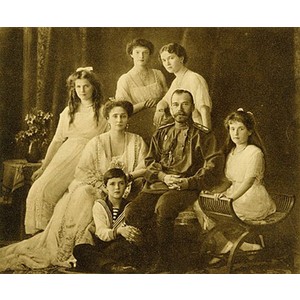 Revolution
World War I
Protest
October 1916, rail workers in Petrograd went on strike to protest about their working conditions.
Soldiers sent from the war front to coerce the strikers back to work… joined the rail men.
By January 1917, it was clear that Nicholas had lost control of the situation.
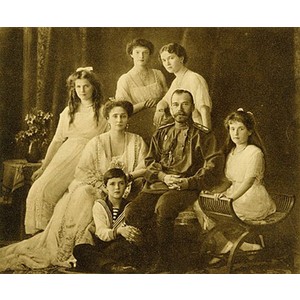 Revolution
February (March) Revolution 1917
March 4:  Workers in the city’s largest factory demanded a 50% wage increase so that they could buy food.  Management refused.  Workers went on strike.
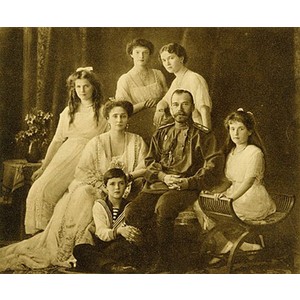 Revolution
February (March) Revolution 1917
March 4:  Workers in the city’s largest factory demanded a 50% wage increase so that they could buy food.  Management refused.  Workers went on strike.
March 8:  30,000 workers locked out of work.  They were not paid and could not afford any food now.  Demonstrations occurred throughout the city.
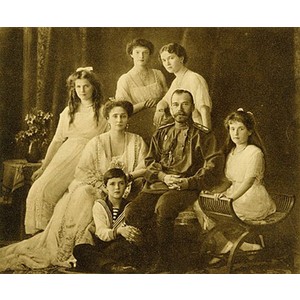 Revolution
February (March) Revolution 1917
March 4:  Workers in the city’s largest factory demanded a 50% wage increase so that they could buy food.  Management refused.  Workers went on strike.
March 8:  30,000 workers locked out of work.  They were not paid and could not afford any food now.  Demonstrations occurred throughout the city.
March 10:  Nicholas ordered police to put down riots.  Many were killed and riots continued.  Many police joined the riot!
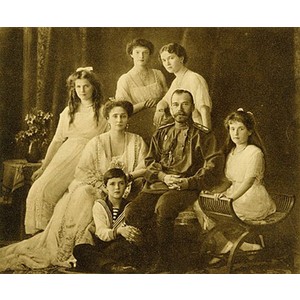 Revolution
February (March) Revolution 1917
March 4:  Workers in the city’s largest factory demanded a 50% wage increase so that they could buy food.  Management refused.  Workers went on strike.
March 8:  30,000 workers locked out of work.  They were not paid and could not afford any food now.  Demonstrations occurred throughout the city.
March 10:  Nicholas ordered police to put down riots.  Many were killed and riots continued.  Many police joined the riot!
March 11:  Duma (Russian Parliament) forms the Provisional Government.
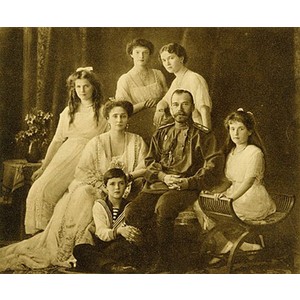 Revolution
February (March) Revolution 1917
March 4:  Workers in the city’s largest factory demanded a 50% wage increase so that they could buy food.  Management refused.  Workers went on strike.
March 8:  30,000 workers locked out of work.  They were not paid and could not afford any food now.  Demonstrations occurred throughout the city.
March 10:  Nicholas ordered police to put down riots.  Many were killed and riots continued.  Many police joined the riot!
March 11:  Duma (Russian Parliament) forms the Provisional Government.
March 12:  Provisional Government tells Nicholas to abdicate the throne.
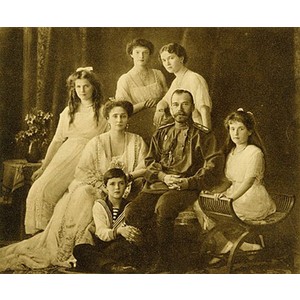 Revolution
February (March) Revolution 1917
March 4:  Workers in the city’s largest factory demanded a 50% wage increase so that they could buy food.  Management refused.  Workers went on strike.
March 8:  30,000 workers locked out of work.  They were not paid and could not afford any food now.  Demonstrations occurred throughout the city.
March 10:  Nicholas ordered police to put down riots.  Many were killed and riots continued.  Many police joined the riot!
March 11:  Duma (Russian Parliament) forms the Provisional Government.
March 12:  Provisional Government tells Nicholas to abdicate the throne.
After 437 years of Imperial Russia (has had a Tsar since 1480), royalty in Russia came to an end.  The Romanov family was placed under house-arrest.
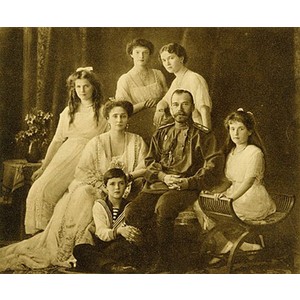 Revolution
The Provisional Government
Immediately recognized by Allies as legitimate government of Russia.  Allies needed Russia to stay in war.
Kerensky (leader of the Menshevik) ruled the Provisional Government.  But he had a hard time ruling.
Despite the public wanting to get out of the war, Kerensky stayed in the war to keep Russian commitment.   (What good is a country if they can’t keep their promises?!)
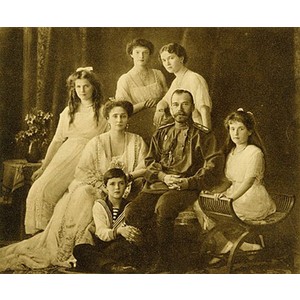 Revolution
October (November) Revolution 1917
By October, army withered away. 
Lenin, who had been out of the country, was shocked still in war, when he returned.
Felt time was right for revolution.
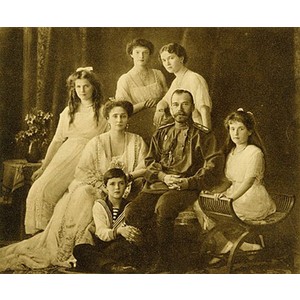 Revolution
October (November) Revolution 1917
By October, army withered away. 
Lenin, who had been out of the country, was shocked still in war, when he returned.
Felt time was right for revolution.
November 6 the Bolshevik Military Revolutionary Committee took control of the communications and police centers in Petrograd.  There was very little fighting.
All members of Provisional Government were arrested.  Kerensky escaped.
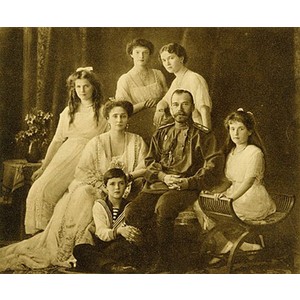 Revolution
October (November) Revolution 1917
By October, army withered away. 
Lenin, who had been out of the country, was shocked still in war, when he returned.
Felt time was right for revolution.
November 6 the Bolshevik Military Revolutionary Committee took control of the communications and police centers in Petrograd.  There was very little fighting.
All members of Provisional Government were arrested.  Kerensky escaped.
Lenin found himself leading a party of more than 200,000 people, which claimed control of a state with more than 170 million inhabitants.
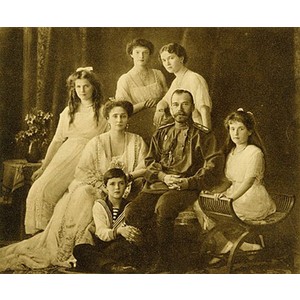 Revolution
Civil War
Lenin made peace with Germany in the Treaty of Brest-Litovsk.
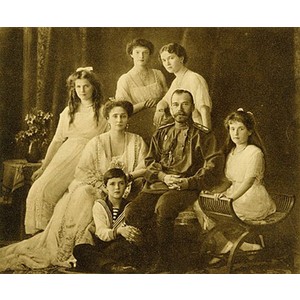 Revolution
Civil War
Lenin made peace with Germany in the Treaty of Brest-Litovsk.
A group of anti-Bolsheviks (aka the Whites)
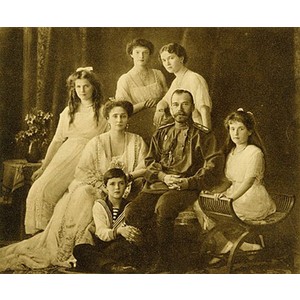 Revolution
Civil War
Lenin made peace with Germany in the Treaty of Brest-Litovsk.
A group of anti-Bolsheviks (aka the Whites) tried to get rid of Lenin and the Bolsheviks (aka the Reds)
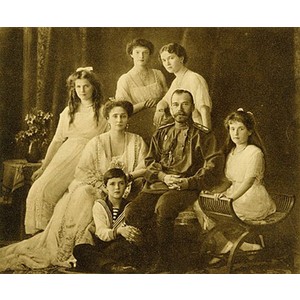 Revolution
Civil War
Lenin made peace with Germany in the Treaty of Brest-Litovsk.
A group of anti-Bolsheviks (aka the Whites) tried to get rid of Lenin and the Bolsheviks (aka the Reds)
Lenin unleashed a reign of terror to suppress the Whites.  The Red Army and the Cheka (secret police) systematically destroyed the enemies of the revolution.  Prison camps and repressive terror harsher than Ivan the Terrible!
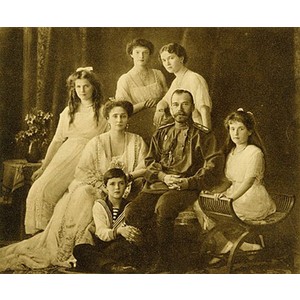 Revolution
Civil War
Lenin made peace with Germany in the Treaty of Brest-Litovsk.
A group of anti-Bolsheviks (aka the Whites) tried to get rid of Lenin and the Bolsheviks (aka the Reds)
Lenin unleashed a reign of terror to suppress the Whites.  The Red Army and the Cheka (secret police) systematically destroyed the enemies of the revolution.  Prison camps and repressive terror harsher than Ivan the Terrible!
To assure that the Romanovs would not rise again, the royal family was executed.
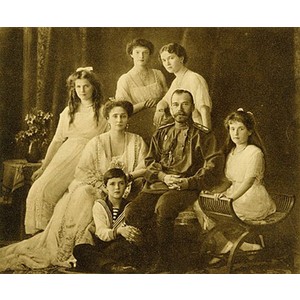 Revolution
Civil War
Lenin made peace with Germany in the Treaty of Brest-Litovsk.
A group of anti-Bolsheviks (aka the Whites) tried to get rid of Lenin and the Bolsheviks (aka the Reds)
Lenin unleashed a reign of terror to suppress the Whites.  The Red Army and the Cheka (secret police) systematically destroyed the enemies of the revolution.  Prison camps and repressive terror harsher than Ivan the Terrible!
To assure that the Romanovs would not rise again, the royal family was executed.
The Whites had help from the Allies (because perhaps the Whites would re-enter the war)… until the end of the war and Allied intervention in Russia ceased.  
By 1920, the Bolsheviks put an end to White resistance.  Most supporters of the Whites left Russia.
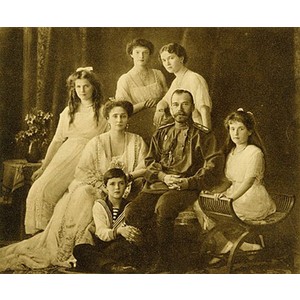 Conclusion
Tsarist Russia entered World War I as an absolute monarchy with sharp class divisions between the nobility and the peasants.
The grievances of workers and peasants were not resolved by the Tsar.
Causes of 1917 Revolutions:
Defeat in war with Japan in 1905
Landless peasantry
Incompetence of Tsar Nicholas II
Military defeats and high casualties in World War I
Inadequate administration in World War I led to revolution and an unsuccessful provisional government.
A second revolution by the Bolsheviks created the communist state that ultimately became the U.S.S.R.
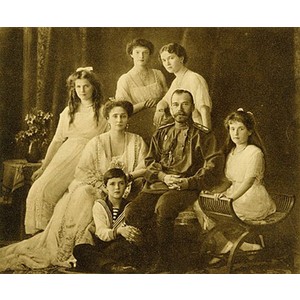 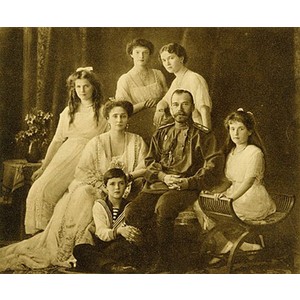 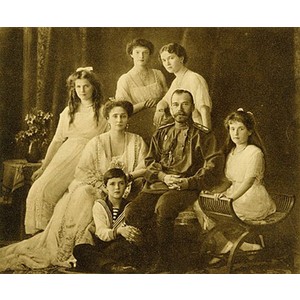